ΠΑΡΑΔΕΙΓΜΑ: ΚΑΤΑΣΚΕΥΗ ΗΜΙΑΓΩΓΟΥ ΣΕ ΕΠΙΦΑΝΕΙΑ ΠΥΡΙΤΙΟΥ
1.	Κάλυψη επιφάνειας φέτας με φωτοαντιδραστική επίστρωση.
2.	Έκθεση φέτας σε ακτινοβολία.
3.	Ανάπτυξη (απομάκρυνση αποπολυμερισμένων περιοχών).
4.	Εγχάραξη (απομάκρυνση απροστάτευτης επιφάνειας).
5.	Απογύμνωση (αφαίρεση πολυμερισμένης επίστρωσης).
6.	Φινίρισμα (απομάκρυνση υπολειμμάτων, θέρμανση).
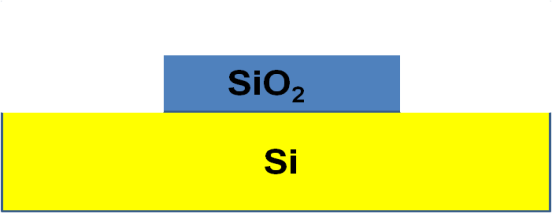 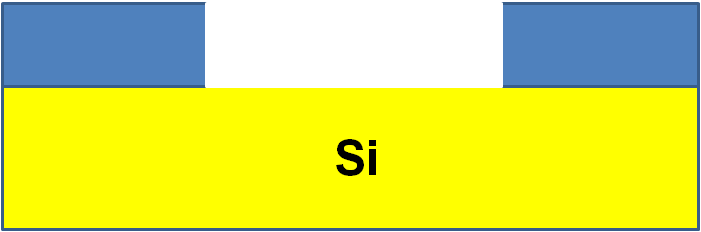 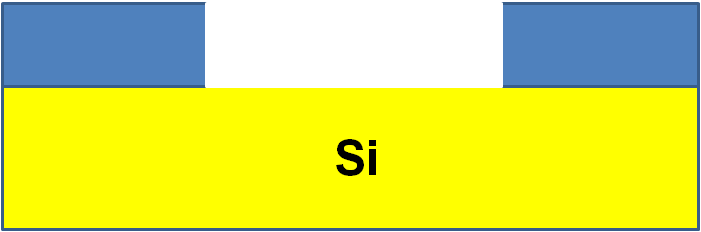 ΟΞΕΙΔΩΣΗ
Si
SiO2
~ 1 μ
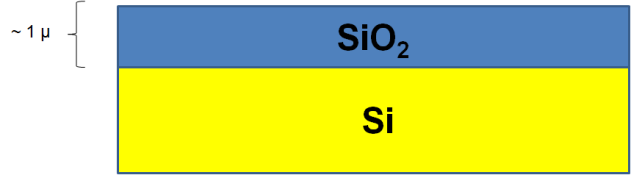 ΛΙΘΟΓΡΑΦΙΚΗ ΠΡΟΕΤΟΙΜΑΣΙΑ
SiO2
Si
ΦΩΤΟΑΝΘΕΚΤΙΚΗ ΣΤΡΩΣΗ (ΑΡΝΗΤΙΚΗ)
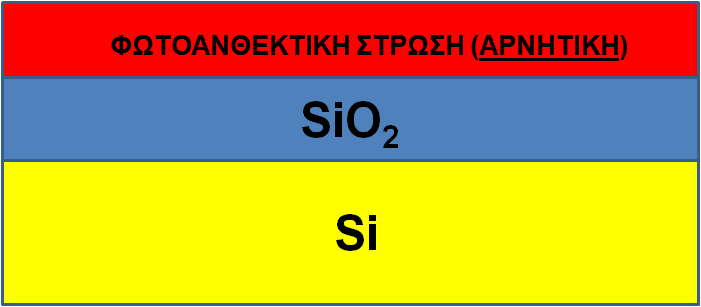 ΕΚΘΕΣΗ
ΥΠΕΡΙΩΔΕΣ ΦΩΣ
SiO2
Si
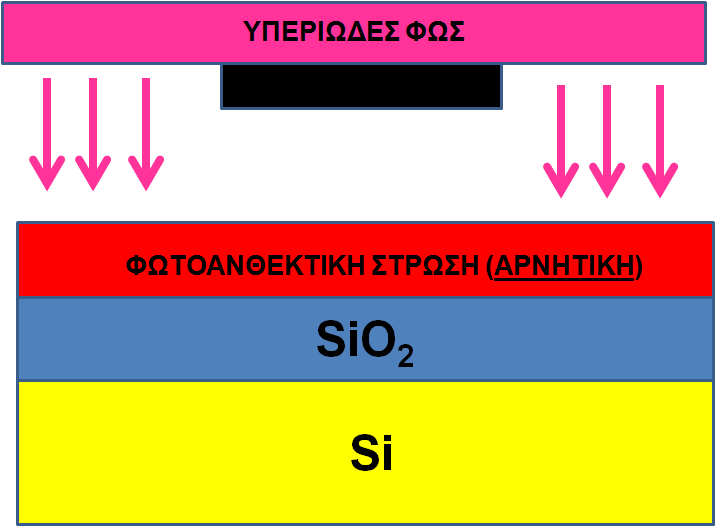 SiO2
Si
ΣΚΛΗΡΟ ΠΟΛΥΜΕΡΕΣ
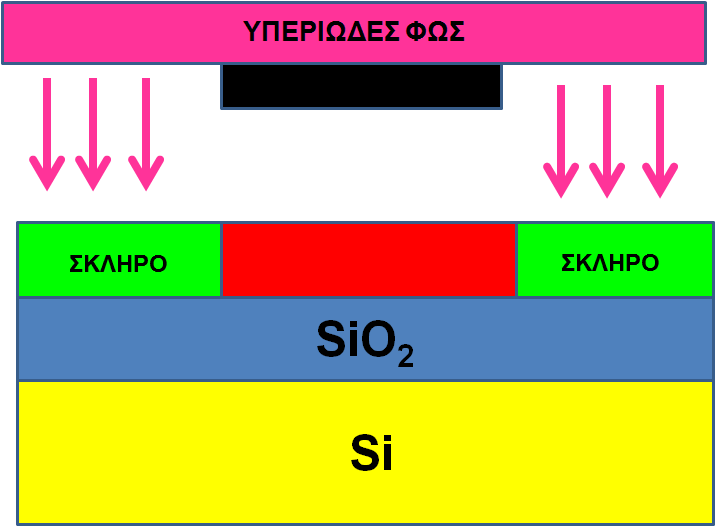 ΑΝΑΠΤΥΞΗ
SiO2
Si
ΣΚΛΗΡΟ ΠΟΛΥΜΕΡΕΣ
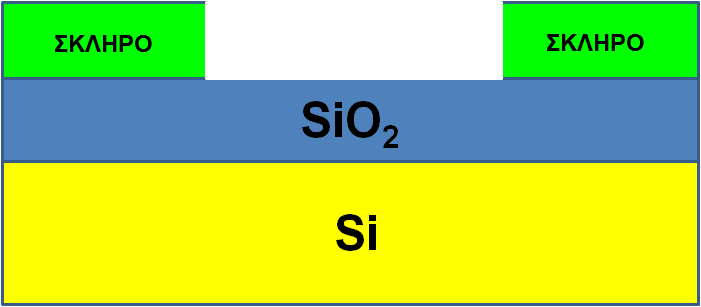 ΚΑΘΑΡΙΣΜΑ ΜΕ ΝΗ4F + HF
SiO2
Si
ΣΚΛΗΡΟ ΠΟΛΥΜΕΡΕΣ
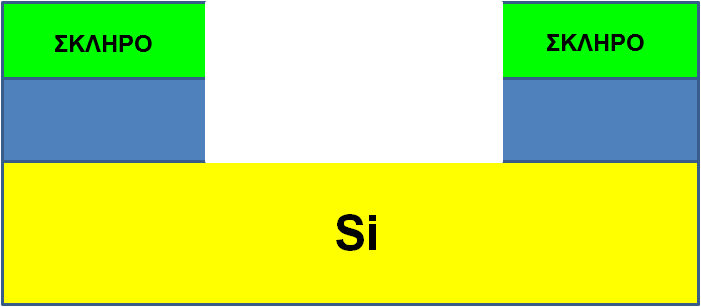 ΑΠΟΜΑΚΡΥΝΣΗ ΣΤΡΩΣΗΣ
SiO2
Si
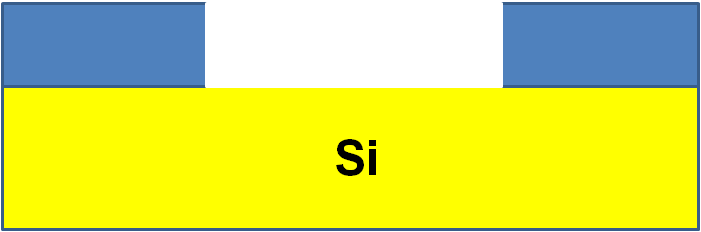 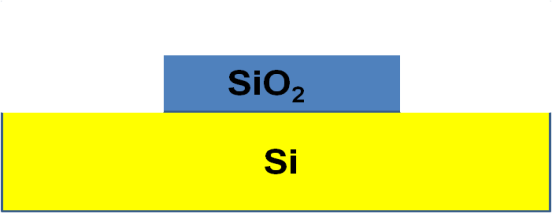 ΛΙΘΟΓΡΑΦΙΚΗ ΠΡΟΕΤΟΙΜΑΣΙΑ
SiO2
Si
ΦΩΤΟΑΝΘΕΚΤΙΚΗ ΣΤΡΩΣΗ (ΘΕΤΙΚΗ)
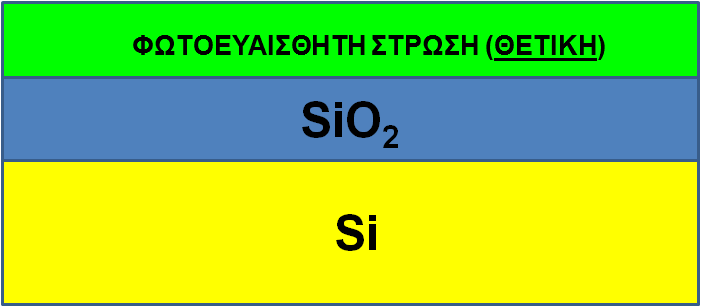 ΕΚΘΕΣΗ
ΥΠΕΡΙΩΔΕΣ ΦΩΣ
SiO2
Si
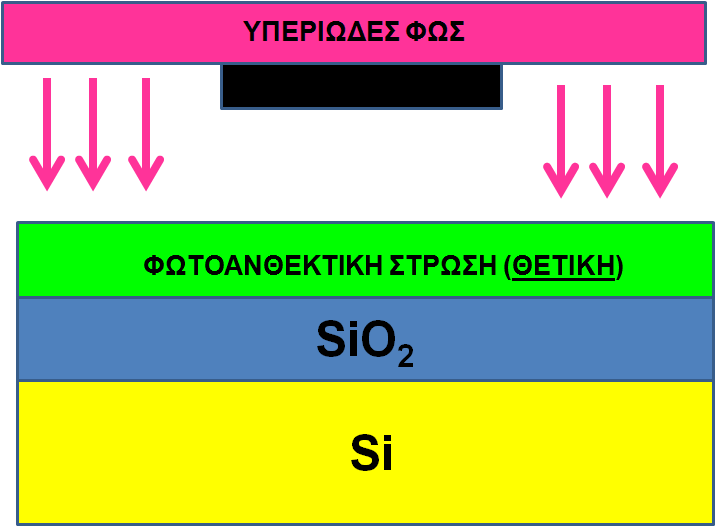 SiO2
Si
ΜΑΛΑΚΟ ΠΟΛΥΜΕΡΕΣ
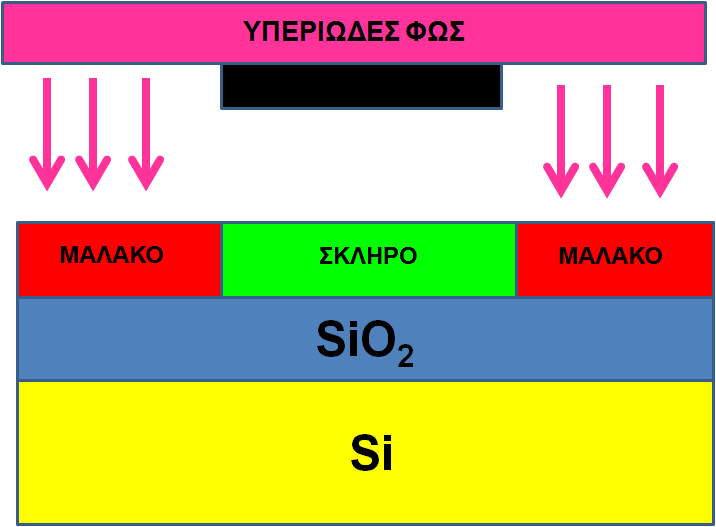 ΑΝΑΠΤΥΞΗ
SiO2
Si
ΣΚΛΗΡΟ ΠΟΛΥΜΕΡΕΣ
ΜΑΛΑΚΟ ΠΟΛΥΜΕΡΕΣ
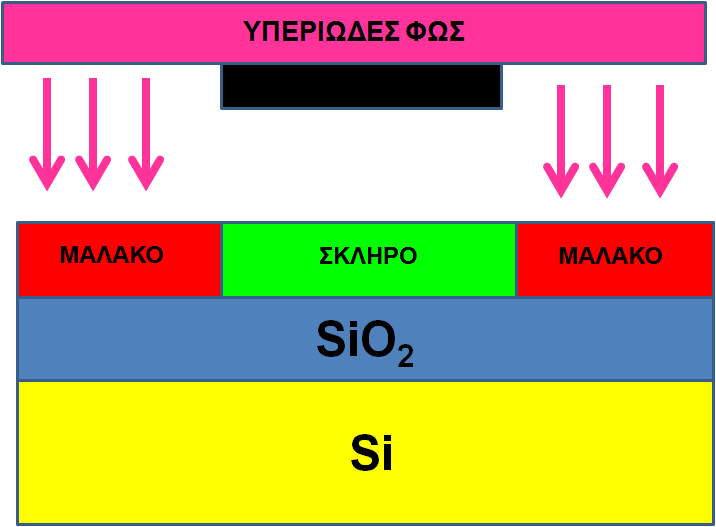 ΑΝΑΠΤΥΞΗ
SiO2
Si
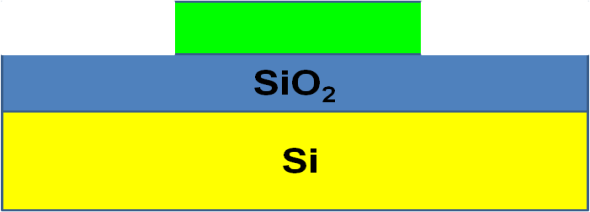 ΚΑΘΑΡΙΣΜΑ ΜΕ ΝΗ4F + HF
SiO2
Si
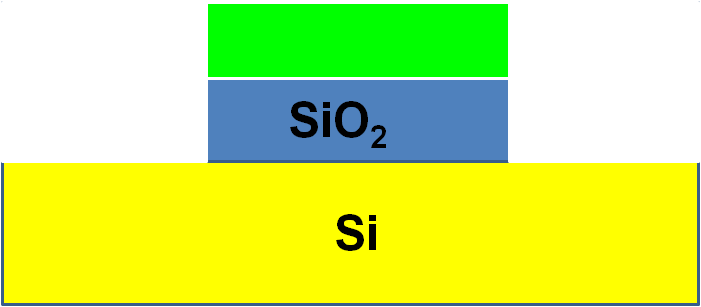 ΑΠΟΜΑΚΡΥΝΣΗ ΣΤΡΩΣΗΣ
SiO2
Si
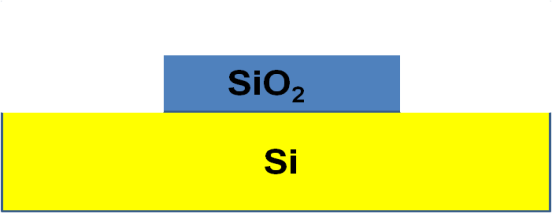